Koks? Kokia? Kokie? Kokios?
Būdvardžio  vartojimas sakiniuose ir žodžių junginiuose 2 kl.
Rasa Kartanienė logopedė metodininkė
Daugų Vlado Mirono gimnazija
2019
Koks?
piktas
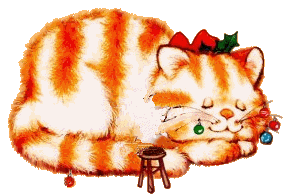 ramus
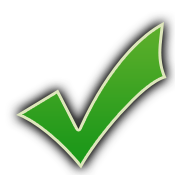 linksmas
Koks?
ramus
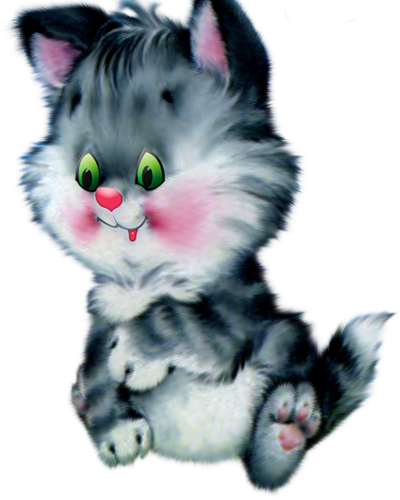 nustebęs
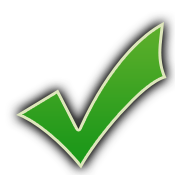 linksmas
Koks?
švelnus
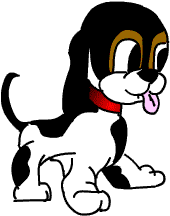 piktas
purvinas
linksmas
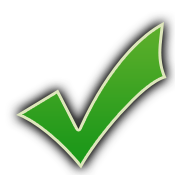 Koks?
šventiškas
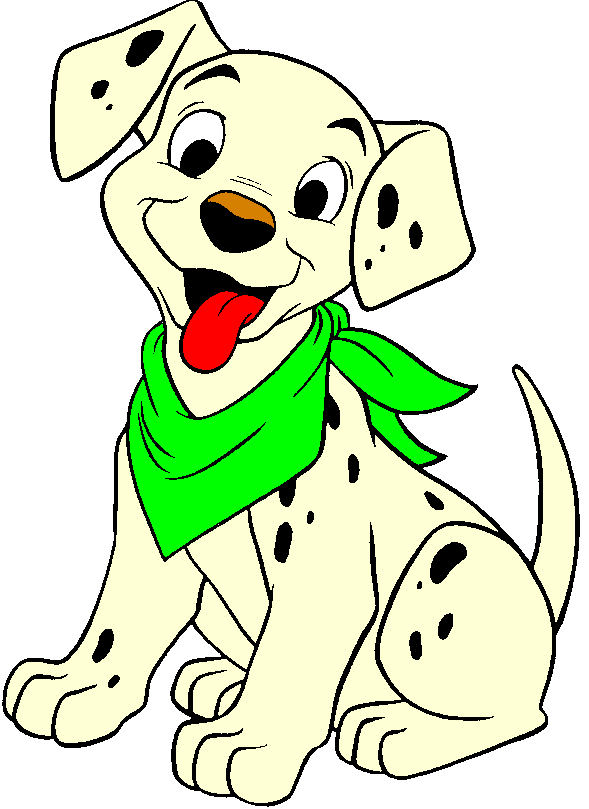 liūdnas
margas
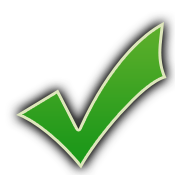 Kokie?
pikti
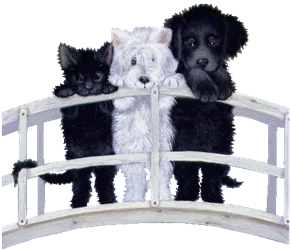 šlapi
linksmi
liūdni
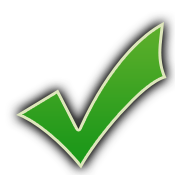 Koks?
didelis
stiprus
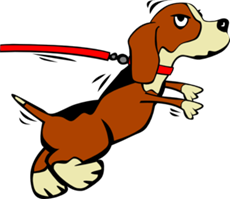 nekantrus
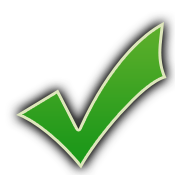 švelnus
Rūta nupiešė(kokį?)...........šunį.
Baltą
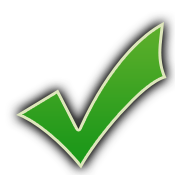 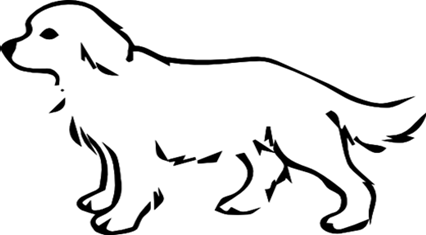 rudas
Baltas
seną
Berniukas vedžioja.........šunį
gudrus
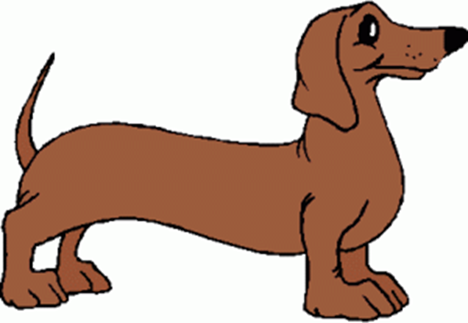 žemą
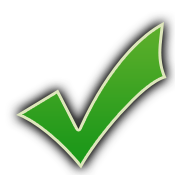 rudai
storame
(Kokie?)............... Amsius ir Rainis rašo diktantą.
išsigandę
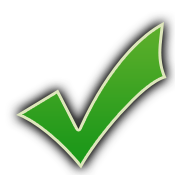 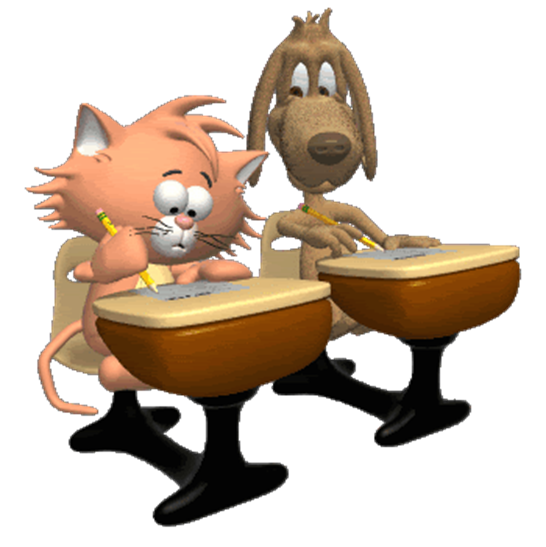 ramūs
liūdni
linksmi
Pilkas  šuniukas laukia šeimininko.
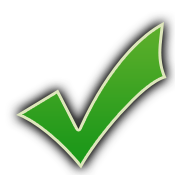 Linksmas, dėmėtas šuniukas nori pažaisti.
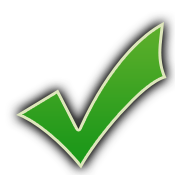 Kokie? ........žvirbliai ryte čirškė krūme.
Penki muzikalūs
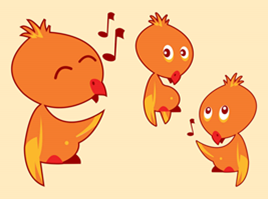 Trys rusvi
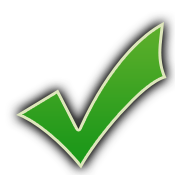 Du maži
vienas juodias
Koks? .....žvirblis pakilo nuo šakos.
melsvas
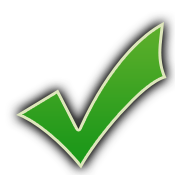 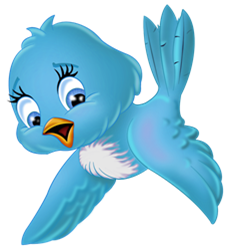 liūdnas
didelis
Katinas išbaidė .....Kokią ?
tris rėksmingas
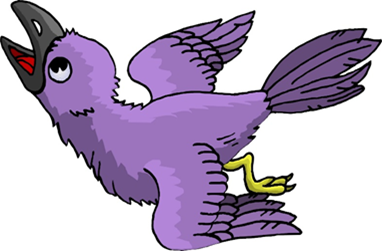 Juoda maža
Vieną didelę
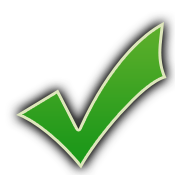 Tarp  šakų matau .............. kokius?  Paukštelius.
Keturis  rusvus
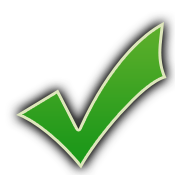 Vienam geltonam
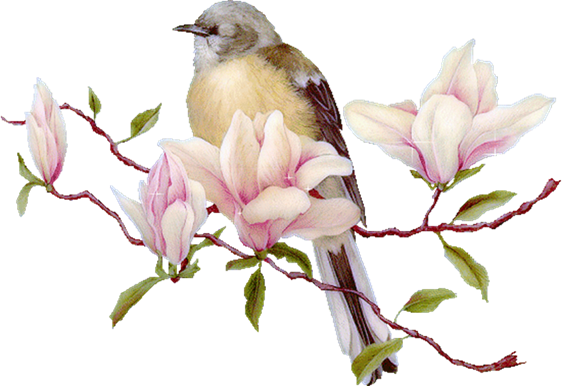 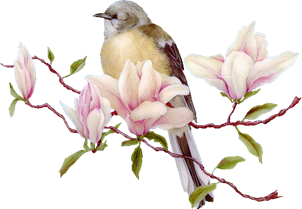 Trimis juodais
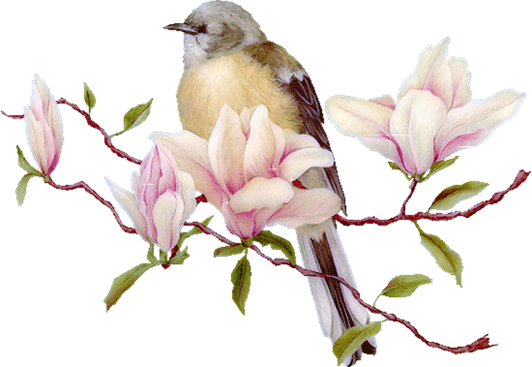 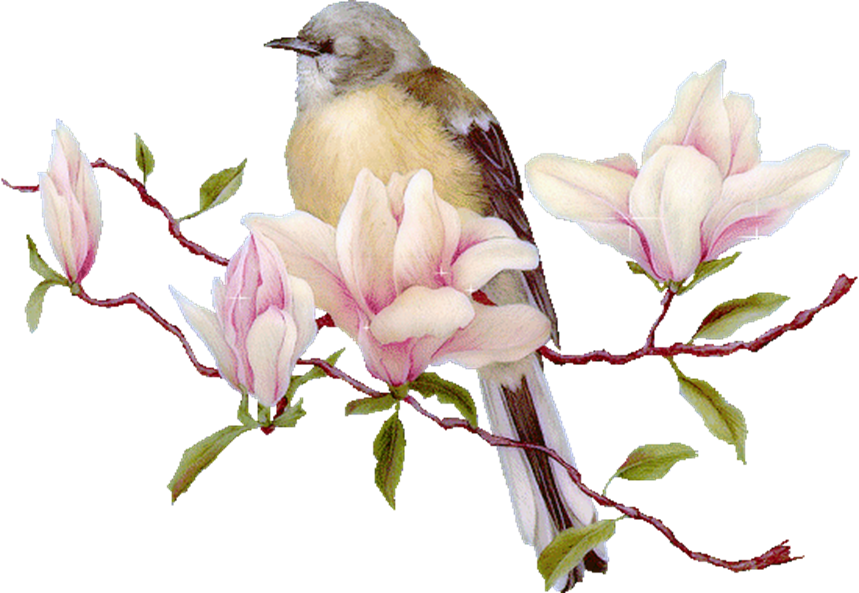 Agnė bijo ..................kokio? Kalakuto.
Trijų piktų
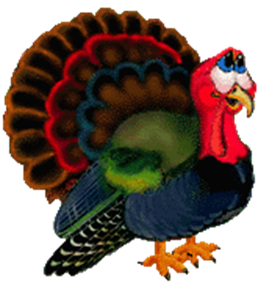 Vieno mažo
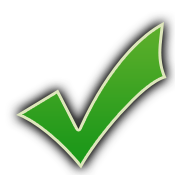 Du didelius
Koks?................. ančiukas žiūri į ..kokius?............. paukščiukus.
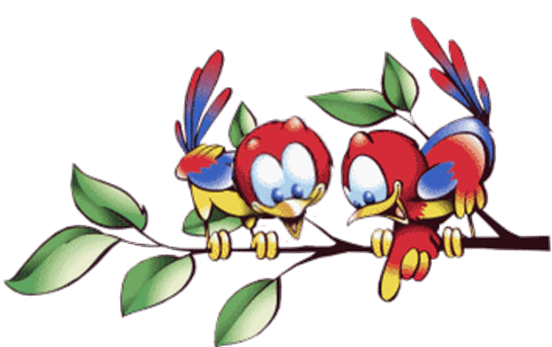 Vieną pilką
Du linksmus
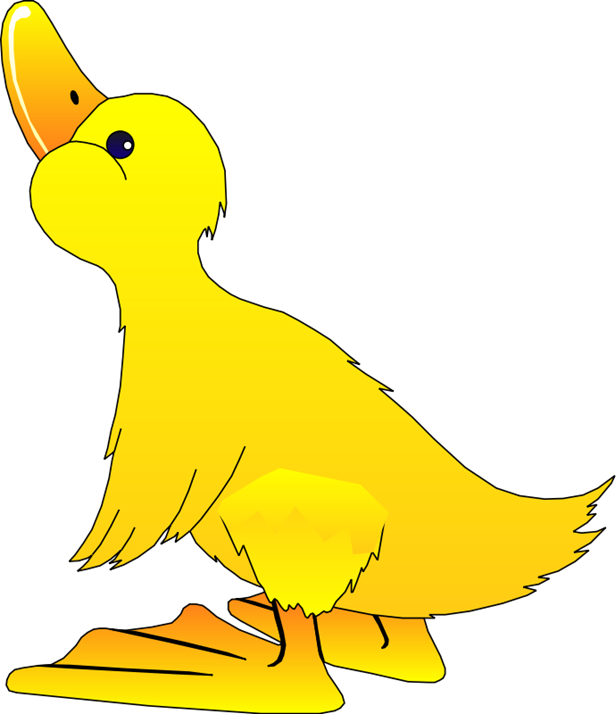 Daug rausvų
Varnėnas klausosi kokių?............lakštingalų giesmės.
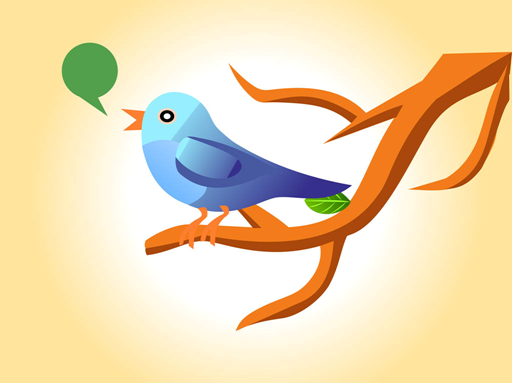 Trijų mažų
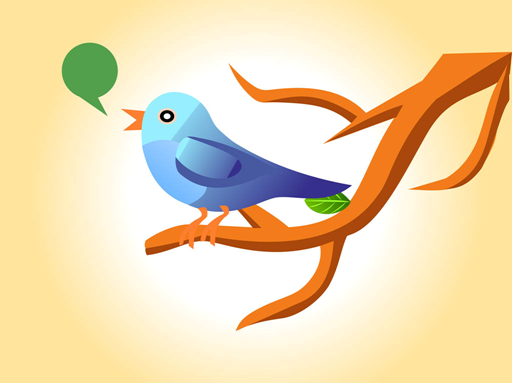 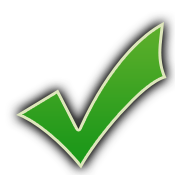 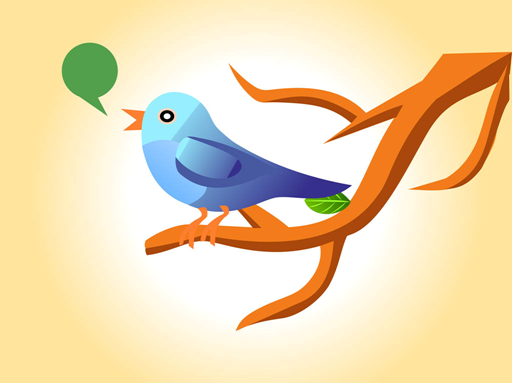 Vienos didelės
Šešioms pilkoms
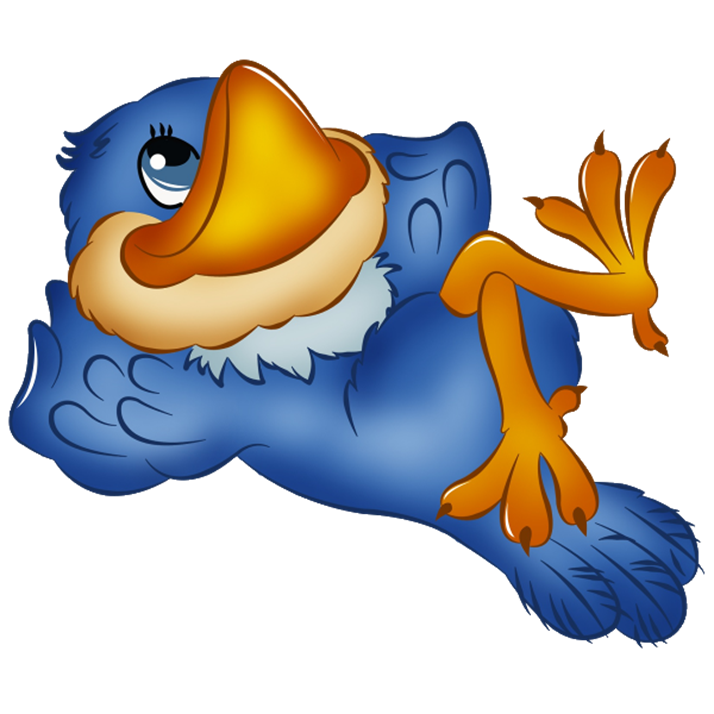 Dvi raibas
Višta prižiūri kokius? ............................viščiukus.
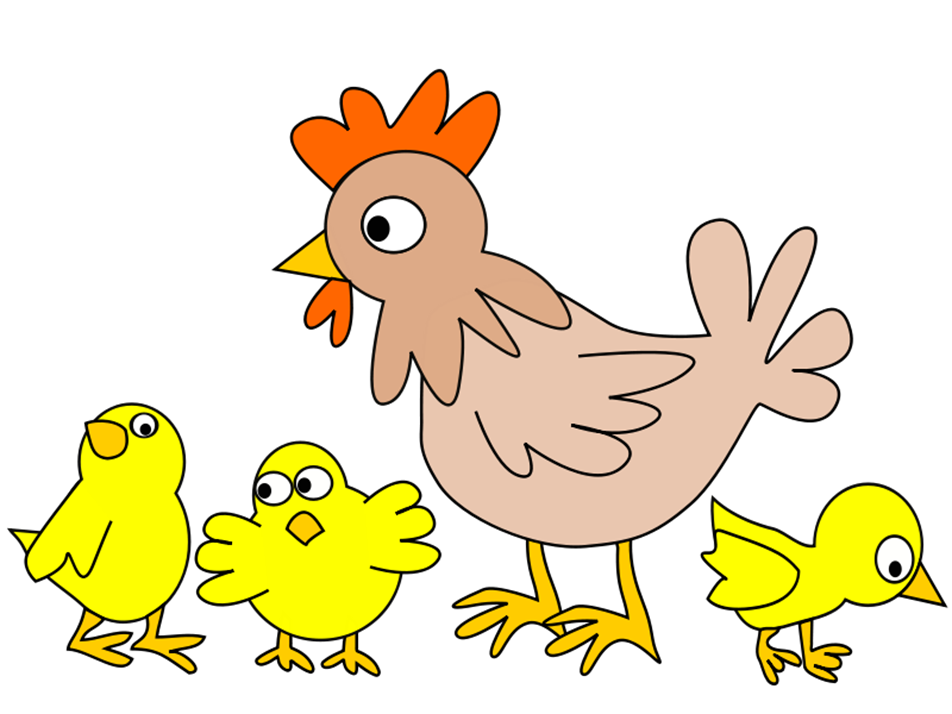 Trims baltais
Vienam raibam
Tris geltonus
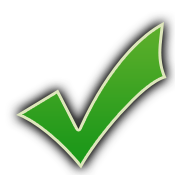 Koks? ................viščiukas išskrido iš narvelio.
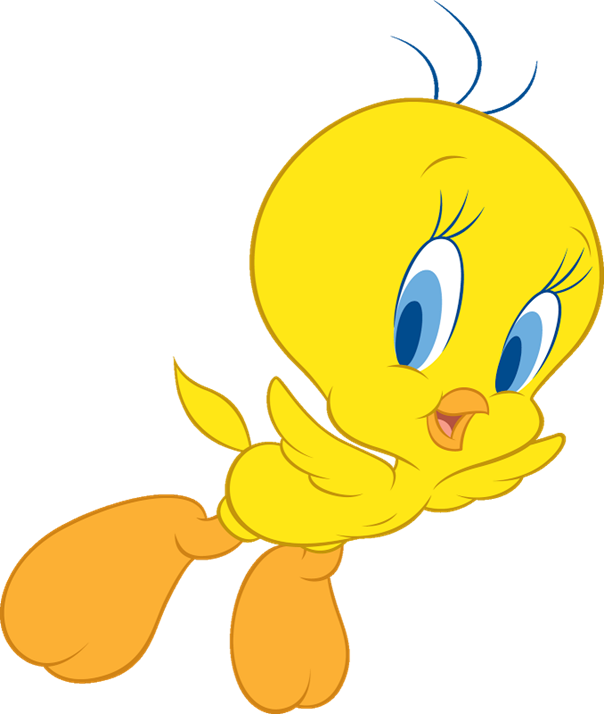 Vienas geltonas
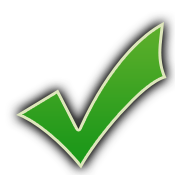 Penki raibi
Dešimt mažų
Kokie? ......viščiukai  nesitraukia nuo vištos.
geltonas
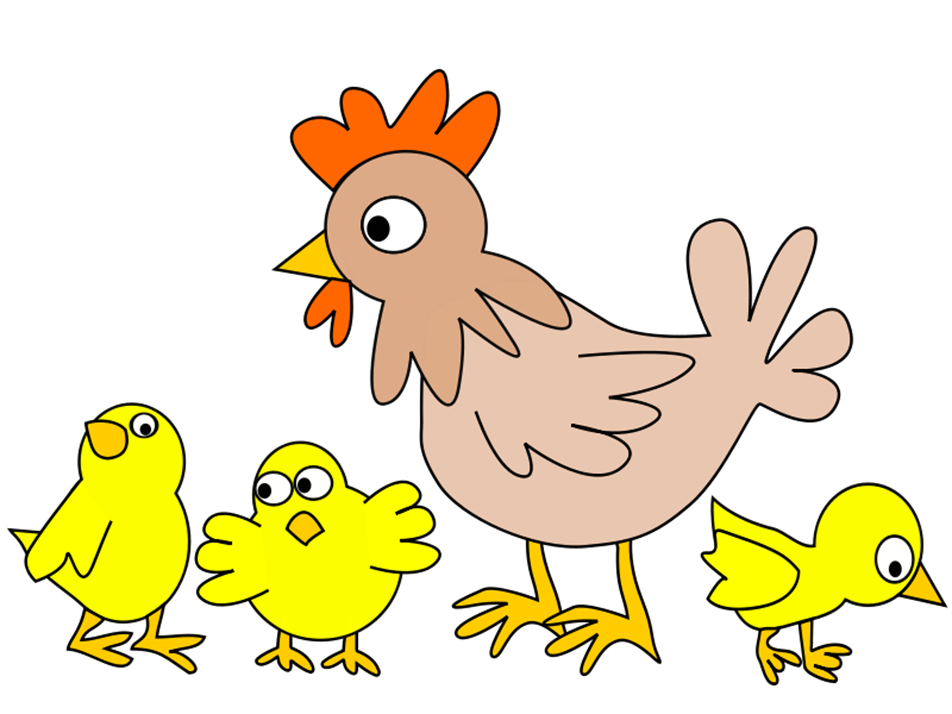 dryžuoti
maži
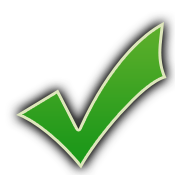 Koks? ......paukštelis gražiai gieda.
Keturi margi
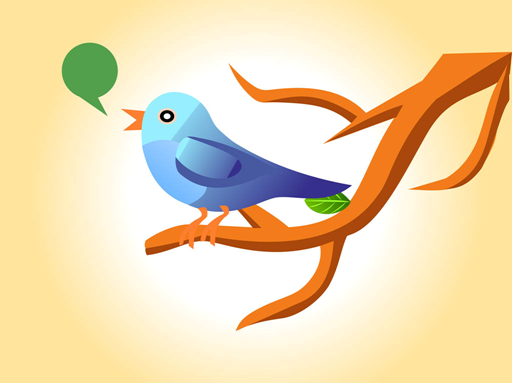 vienas mėlynas
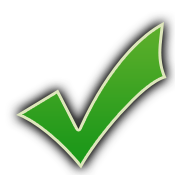 Trims raibiems
Du didelius
Iš Kauno aeoruosto pakilo  kokie?.......... .
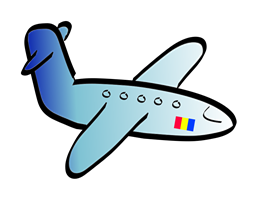 Trys dideli
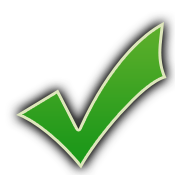 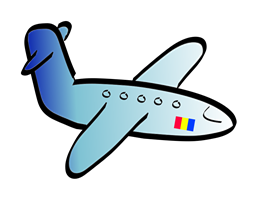 Du baltus
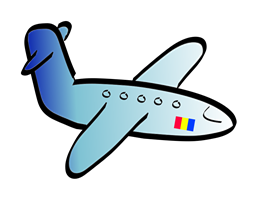 Vieną mažą
Mašina važiuoja kokių?......keleivių.
aštuoniems piktiems
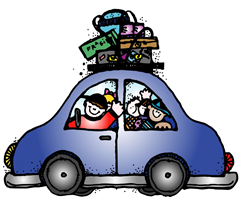 penki  linksmi
Vienas smalsus
Dešimt linksmų
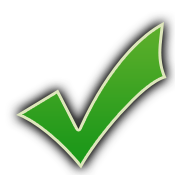 Koks? ........rieda vingiuotu keliu.
Raudonas
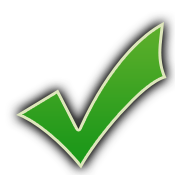 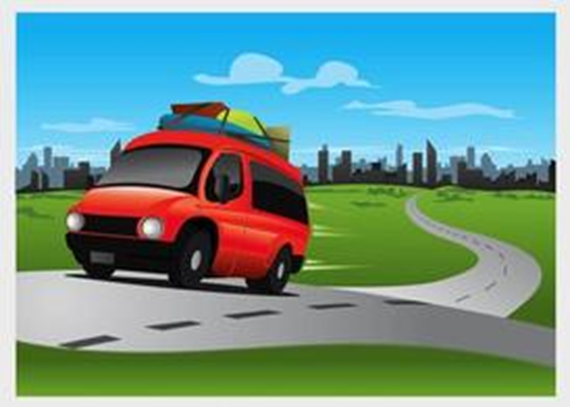 mėlynas
didelis
Koks?.......autobusas veža vaikus.
Rudas
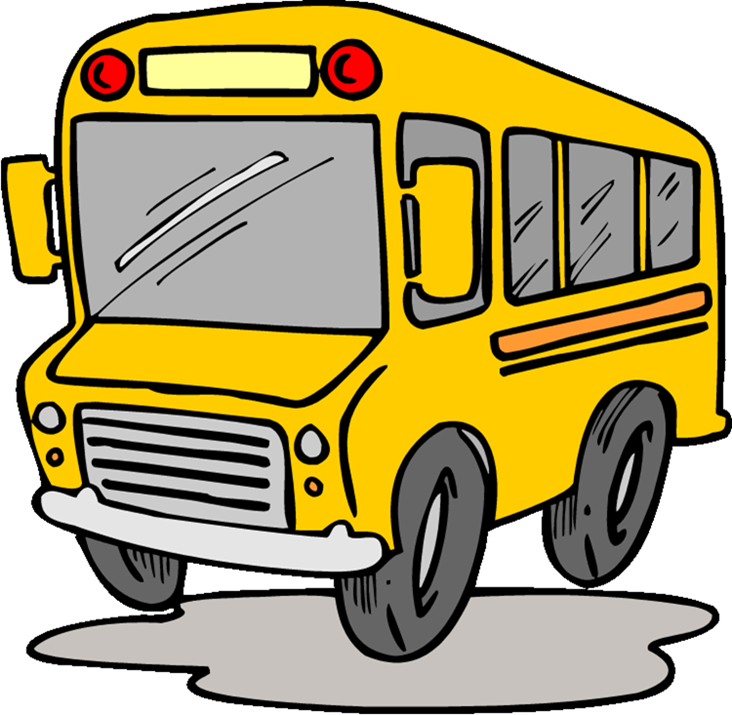 geltonas
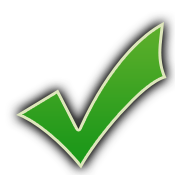 Kokios akys?.......žiūri į mane.
Viena didelė
Dvi mėlynos
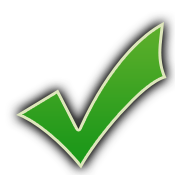 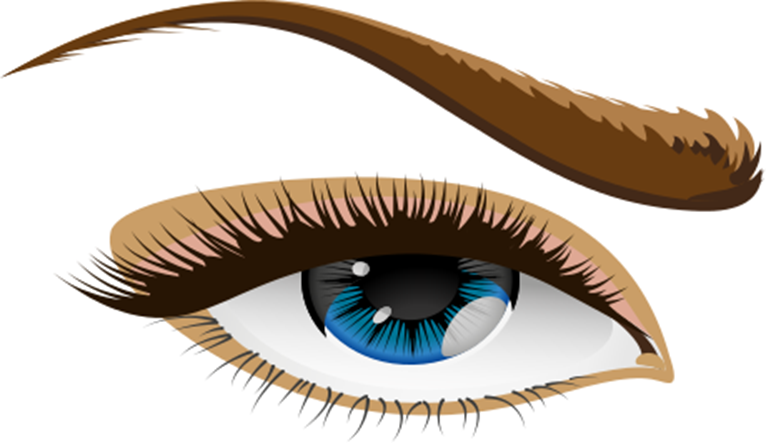 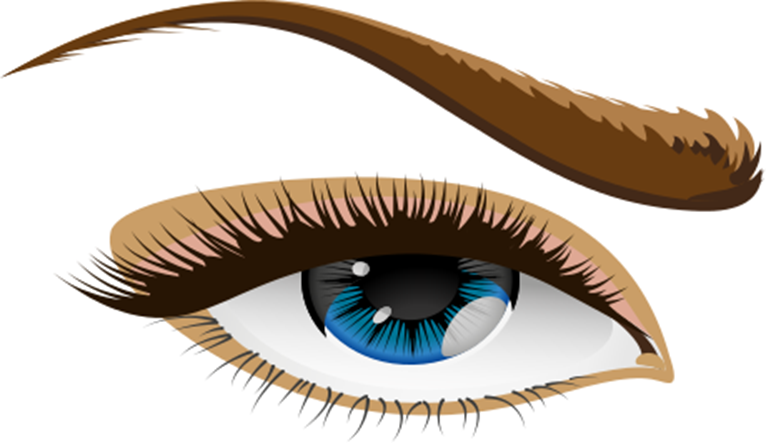 Trys rudos
Keturias raudonas
Kačiukas turi kokias?...........akis.
Dvi dideles
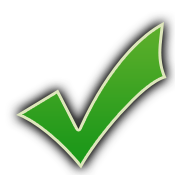 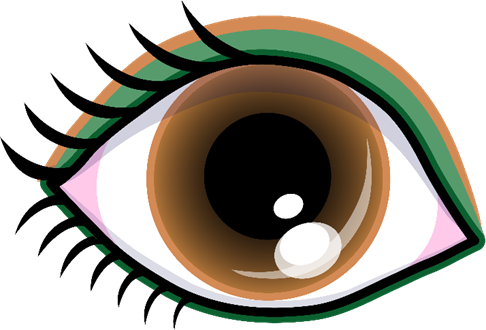 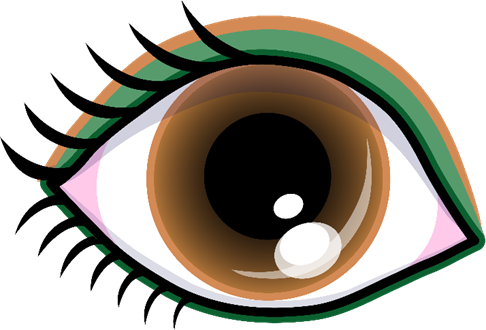 Vieną žalią
keturiomis rudomis
Vanagas atmerkė ką?......
žaliose
pilkomis
vieną rudą
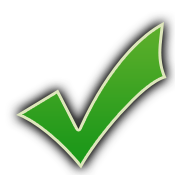 Iš po krūmo mane stebėjo............ kokios akys?
Gera
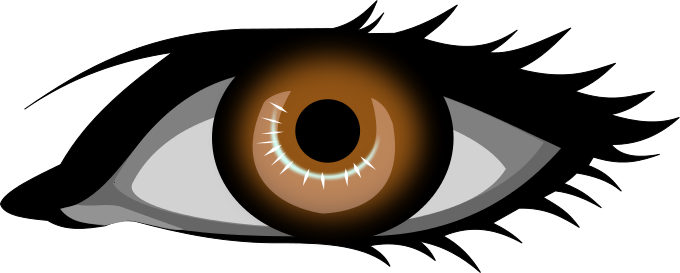 Rudi
Rudos
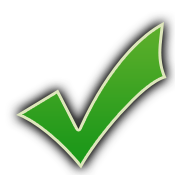 Ryte mane pažadino.................koks žadintuvas?
Du mėlyni
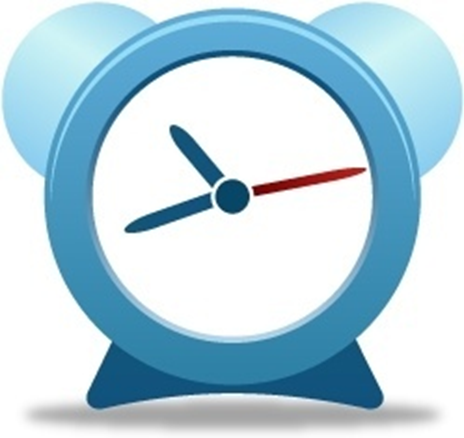 Naujas mėlynas
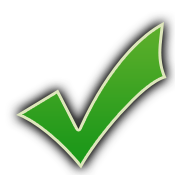 penkiuose geltonuose
Mūsų namuose yra kokie?..............laikrodžiai.
Du mėlyni
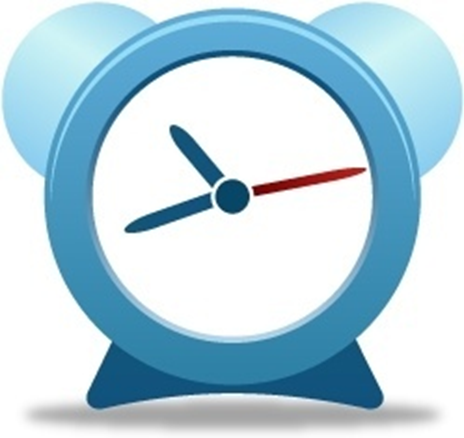 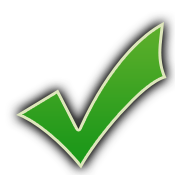 Vienas raudonas
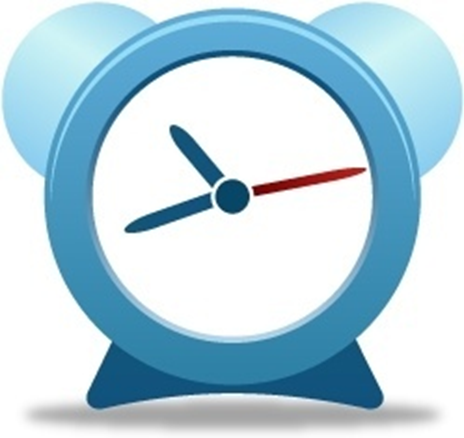 Trys violetiniai
Senelis man dovanojo...kokį?....... laikrodį.
senovišką
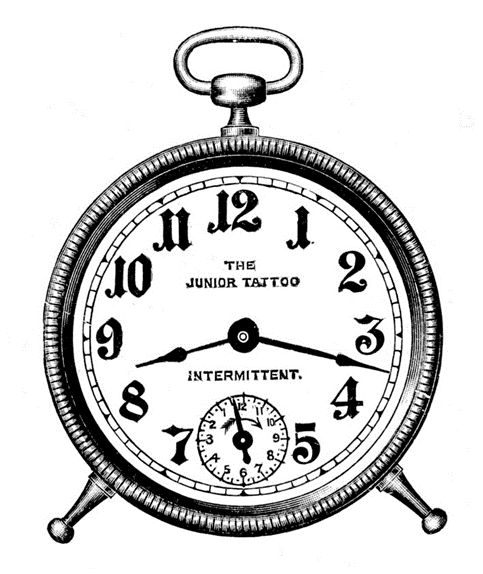 elektrinį
Metalinį su kojytėmis
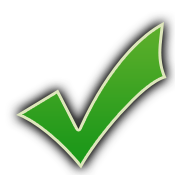 Parduotuvėje mačiau.... ...kokį? laikrodį.
Baltą plastmasinį
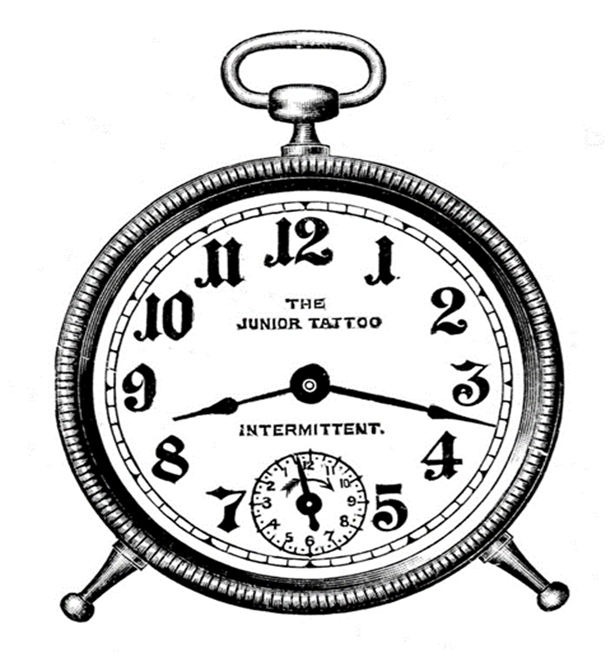 Raudonus sieninius
Pilką su rodyklėmis
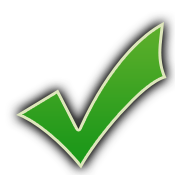 Žalią žadintuvą
Mes žiūrėjome filmą apie kokius?........drakonus.
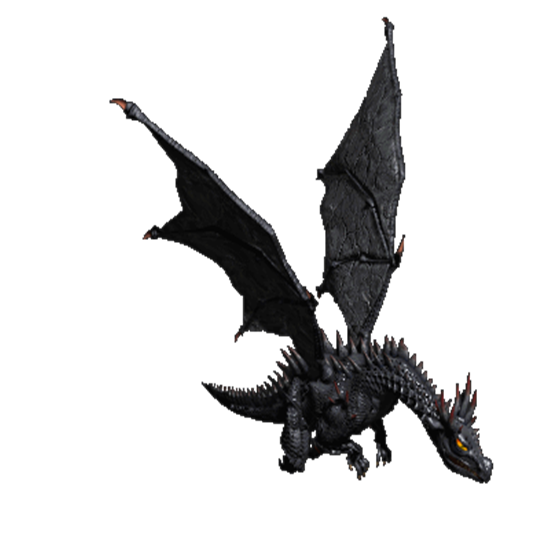 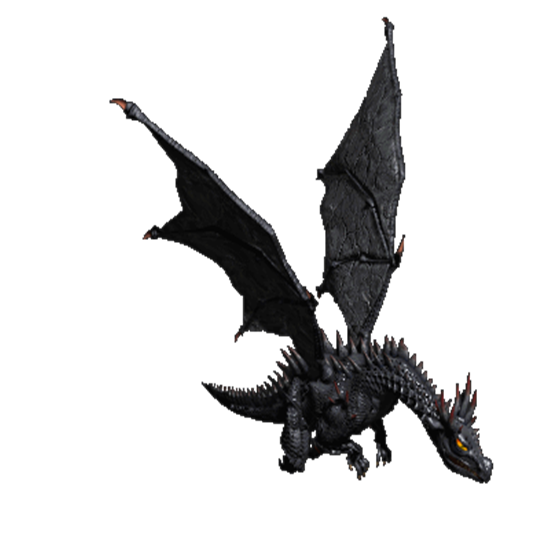 Penkis juodus
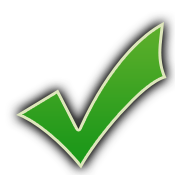 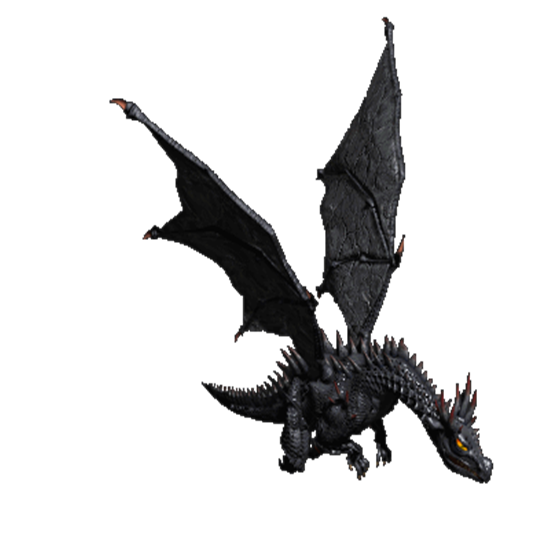 Trys raudoni
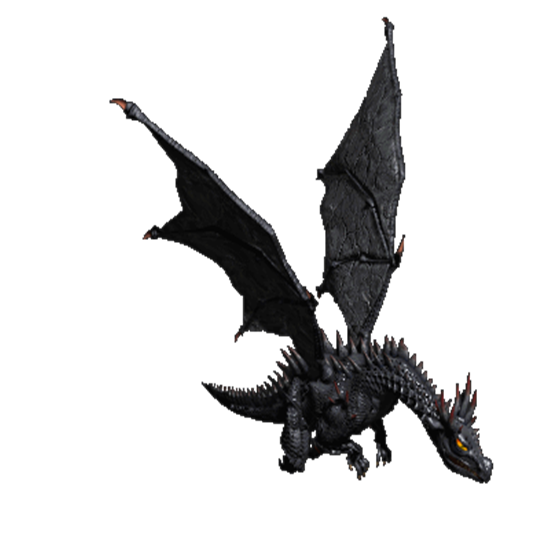 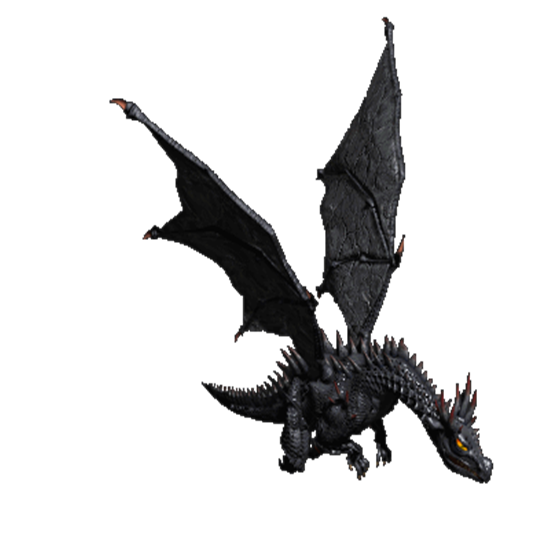 Vienam baltam
Vaikai mėgsta žaisti su kokiais?............drakonais.
Plastmasiniais rudais
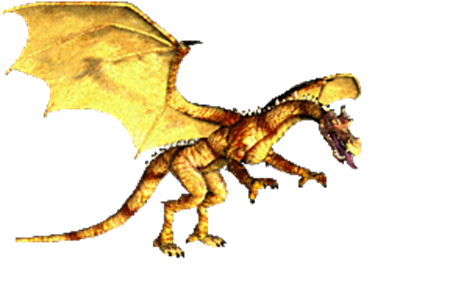 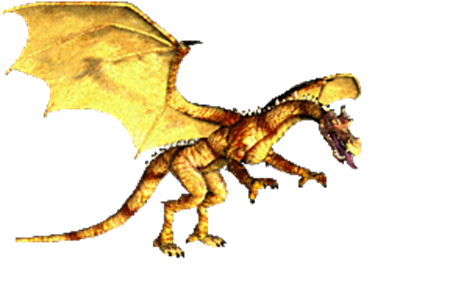 Trimis geltonais
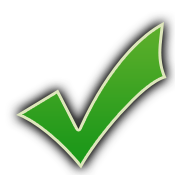 Linksmu dideliu
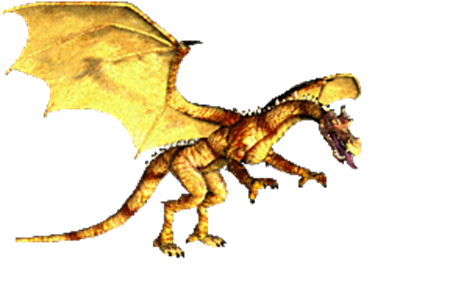 Koks?..........gyvena vandenyno pakrantėje.
Du maži
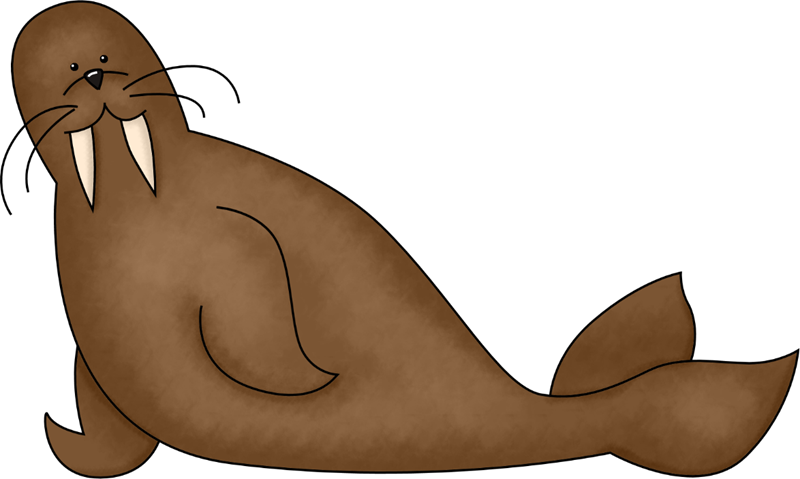 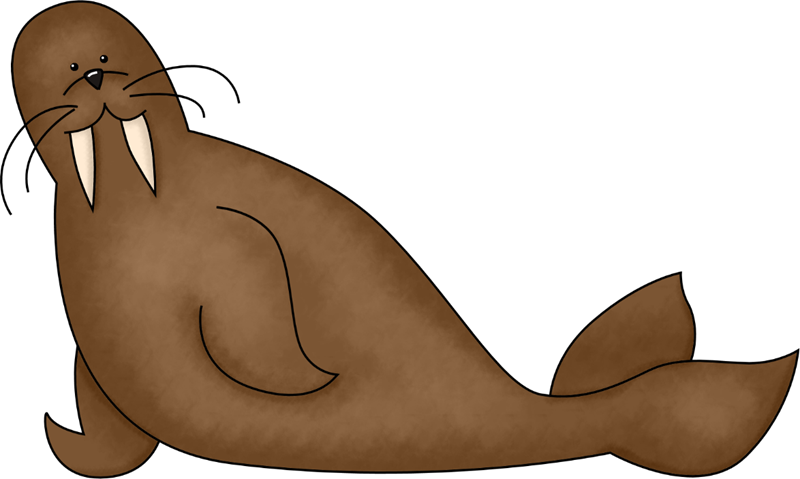 Vienas rudas
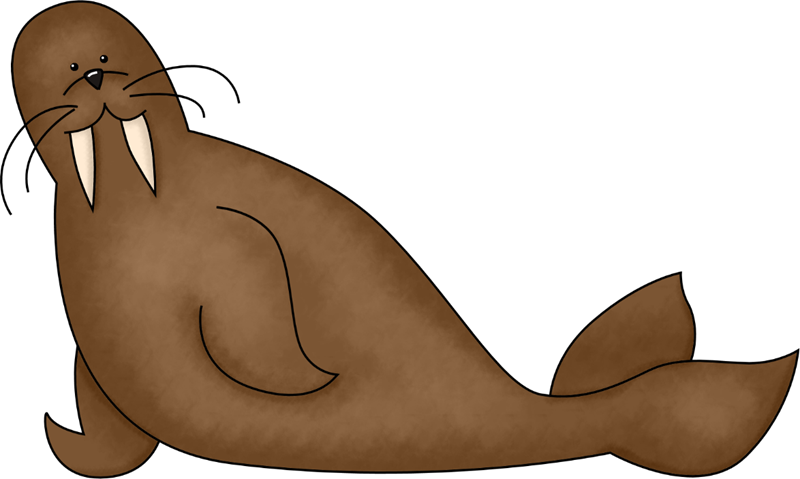 Liūdnus baltus
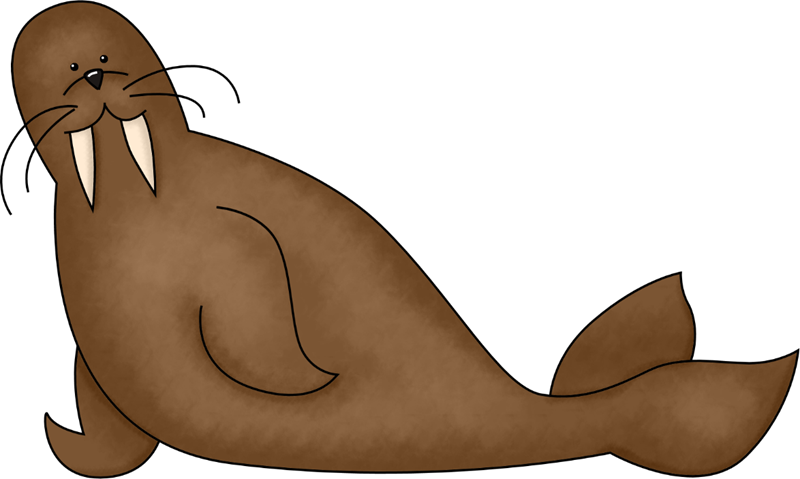 Keturi rudi
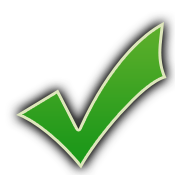 Mes skaitėme pasaką apie kokius?.........ruonius.
Penkis geltonus
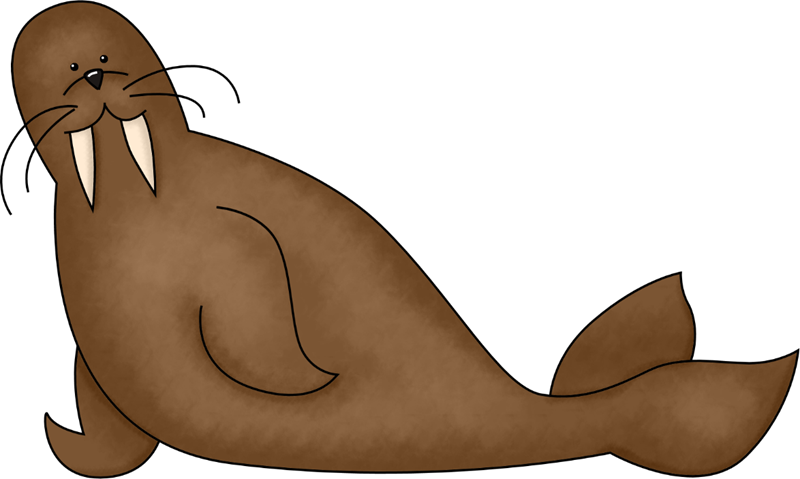 Dešimt juodų
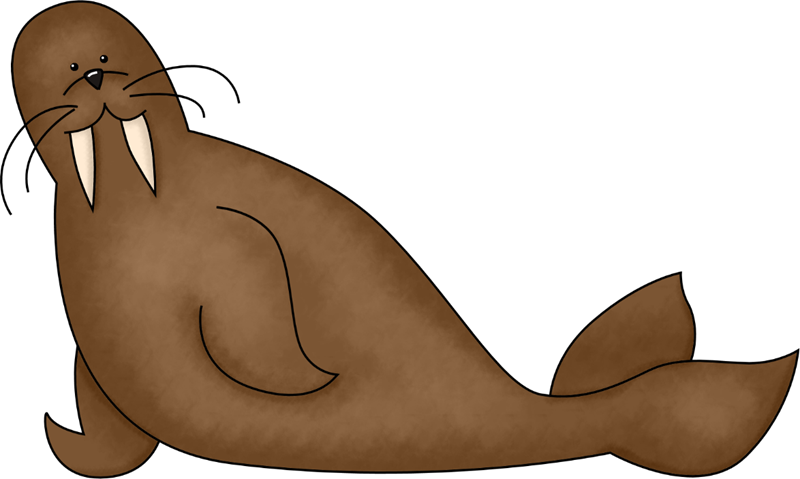 Du rudus
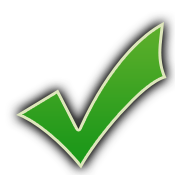 Trimis mažais